Jautājumi paškontrolei
par būvniecības procesu
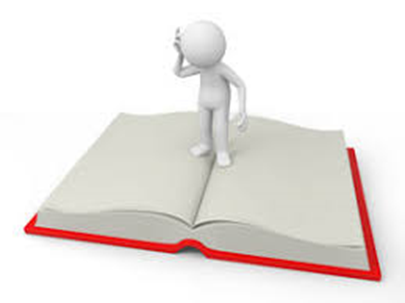 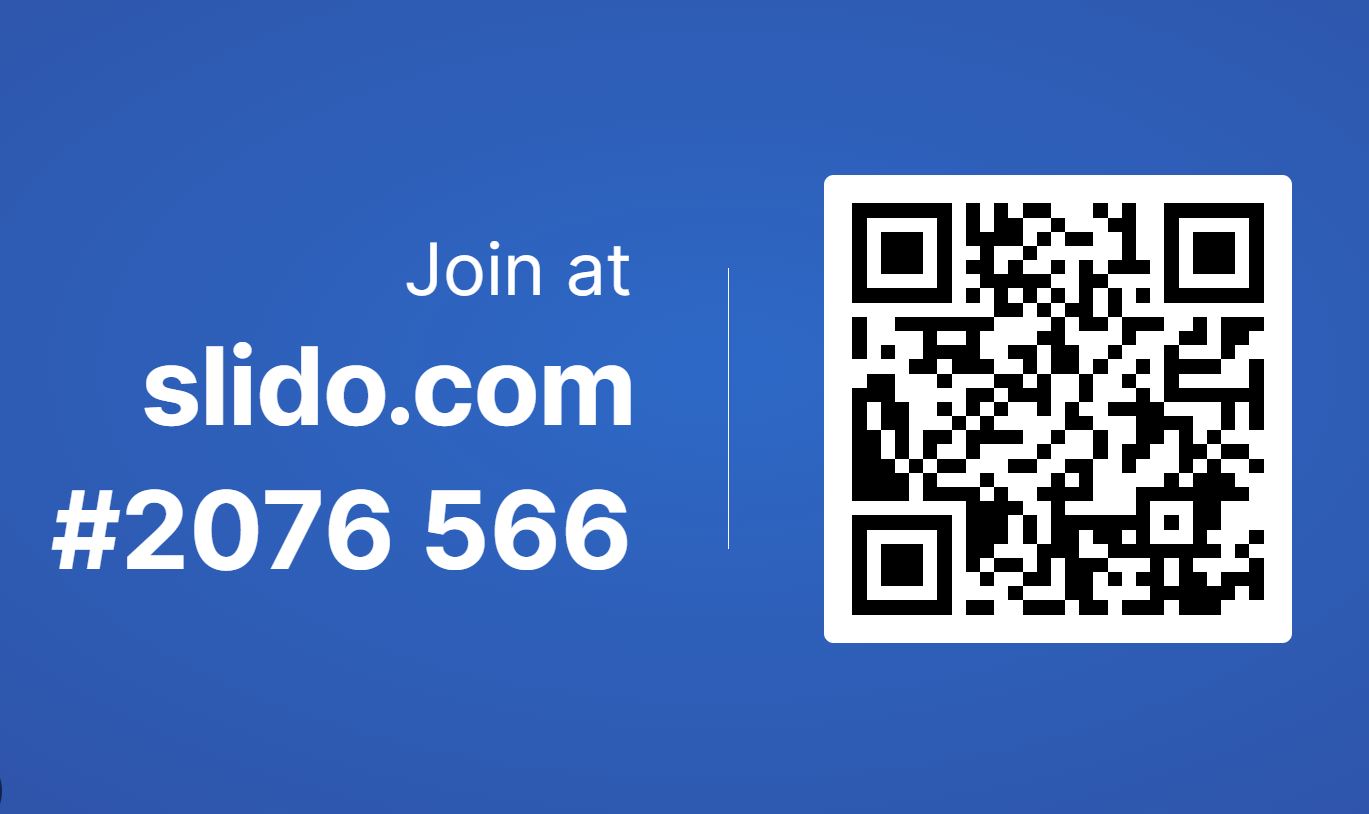 Jautājums Nr.1
Ja 3. grupas ēkas, kura tiek ekspluatēta, pārbūves laikā ir jāveic atkārtota būvprojekta ekspertīze, būvdarbus būves daļā, kuru skar konstruktīvā risinājuma izmaiņas, pārtrauc. Kad šos darbus var atsākt?

Atbilžu varianti:
A – pēc tam, kad ir saņemts pozitīvs būvekspertīzes atzinums;
B – kad izmaiņu būvprojekts ir pievienots un apstiprināts BIS;
C – pēc autoruzrauga, būvuzrauga vai atbildīgā būvdarbu vadītāja ieraksta būvdarbu žurnālā, ar norādījumu par būvdarbu atsākšanu.
Atbilde uz jautājumu Nr.1
A variants – pēc tam, kad ir saņemts pozitīvs būvekspertīzes atzinums.
Ministru kabineta 2014. gada 19. augusta noteikumi Nr. 500 "Vispārīgie būvnoteikumi" 69. punkts: Ja saskaņā ar šo noteikumu 60. punktu ir jāveic atkārtota būvprojekta ekspertīze un būve tiek ekspluatēta, būvdarbus būves daļā, kuru skar konstruktīvā risinājuma izmaiņas, pārtrauc un tos var atsākt tikai pēc tam, kad ir saņemts pozitīvs būvekspertīzes atzinums.
Jautājums Nr.2
Ko izmaiņu būvprojekta izstrādātājs norāda skaidrojošajā aprakstā, ja tiek mainīts būves, tās nesošo konstrukciju vai to daļu konstruktīvais risinājums? 
Atbilžu varianti:
A  – aprakstu par veicamajām izmaiņām, ar "mākonīti" norādot izmaiņu vietu;
B – minēto izmaiņu ietekmi uz būves novietojumu, būvapjomu un fasādes risinājumu;
C – minēto izmaiņu ietekmi uz iepriekš ekspertēto būves mehānisko stiprību, stabilitāti, ugunsdrošību vai lietošanas drošumu.
Atbilde uz jautājumu Nr.2
C variants - minēto izmaiņu ietekmi uz iepriekš ekspertēto būves mehānisko stiprību, stabilitāti, ugunsdrošību vai lietošanas drošumu
Ministru kabineta 2014. gada 19. augusta noteikumi Nr. 500 "Vispārīgie būvnoteikumi", 67.¹ punkts: Ja tiek mainīts būves, tās nesošo konstrukciju vai to daļu konstruktīvais risinājums, izmaiņu būvprojekta izstrādātājs skaidrojošajā aprakstā norāda minēto izmaiņu ietekmi uz iepriekš ekspertēto būves mehānisko stiprību, stabilitāti, ugunsdrošību vai lietošanas drošumu.
Jautājums Nr.3
Kādā veidā jāsaskaņo 3. grupas ēkas jumta nesošā metāla profila biezuma izmaiņas?
Atbilžu varianti:
A  – izmaiņu lapa jāsaskaņo BK sadaļas izstrādātājam, pasūtītājam, atbildīgajam būvdarbu vadītājam un būvuzraugam un jāpievieno BIS būvdarbu žurnāla sadaļā "Autoruzraugu ieraksti";
B – Izmaiņu lapa ar BK izmaiņu skaidrojumu un, ja nepieciešams, ar ekspertīzes atzinumu jāpievieno BIS būvprojekta sadaļā;
C – Jāsagatavo materiāla aizstāšanas forma un jāpievieno BIS būvdarbu žurnāla sadaļā "Materiālu apstiprināšana";
D – Nesošo profilu izklājums ar norādītajiem biezumiem jāpievieno BIS būvdarbu žurnāla sadaļā "Ražošanas rasējumi".
Atbilde uz jautājumu Nr.3
B variants – Izmaiņu lapa ar BK izmaiņu skaidrojumu un, ja nepieciešams ar ekspertīzes atzinumu jāpievieno BIS būvprojekta sadaļā
Ministru kabineta 2014. gada 19. augusta noteikumi Nr. 500 "Vispārīgie būvnoteikumi", 60. punkts.:  Ja būvprojektam, kuram būvniecības jomu regulējošos normatīvajos aktos noteiktajos gadījumos ir veikta būvekspertīze, pirms būvdarbu uzsākšanas vai būvdarbu laikā tiek mainīts būves, tās nesošo konstrukciju vai to daļu konstruktīvais vai cits risinājums, kas samazina būves mehānisko stiprību, stabilitāti, ugunsdrošību vai lietošanas drošumu, un to izmaiņu būvprojektā atbilstoši šo noteikumu 67.1 punktam ir norādījis būvprojekta izstrādātājs, būvniecības ierosinātājam ir pienākums veikt atkārtotu attiecīgo būvprojekta daļu ekspertīzi, ievērojot šo noteikumu 69. punktu. Izmaiņu būvprojekta būvekspertīzes atzinumu pievieno izmaiņu būvprojektam līdz būvdarbu atsākšanas brīdim, ja tie ir pārtraucami, vai līdz objekta nodošanai ekspluatācijā.
Jautājums Nr.4
Kad var uzsākt būvdarbu sagatavošanas darbus jaunbūvējamai 3. grupas ēkai?

Atbilžu varianti:
A – kad ir izpildīti projektēšanas nosacījumi;
B – kad saņemtā būvatļauja kļuvusi neapstrīdama un izpildīti būvatļaujā ietvertie nosacījumi;
C – pēc tam, kad ir parakstīts būvdarbu līgums.
Atbilde uz jautājumu Nr.4
B variants - kad saņemtā būvatļauja kļuvusi neapstrīdama un izpildīti būvatļaujā ietvertie nosacījumi;
Ministru kabineta 2014. gada 2. septembra noteikumi Nr. 529 "Ēku būvnoteikumi", 108. Būvdarbu sagatavošana uzsākama tikai pēc tam, kad saņemtā būvatļauja kļuvusi neapstrīdama un izpildīti būvatļaujā ietvertie nosacījumi, bet paskaidrojuma raksta gadījumā, – kad institūcija, kura pilda būvvaldes funkcijas, būvniecības informācijas sistēmā ir izdarījusi atzīmi par būvdarbu nosacījumu izpildi.
Jautājums Nr.5
Kas izstrādā būvdarbu kvalitātes kontroles sistēmu?

Atbilžu varianti:
A – galvenais būvdarbu veicējs;
B – katrs būvlaukumā nodarbinātais uzņēmums;
C – atbildīgais būvdarbu vadītājs un būvuzraugs.
Atbilde uz jautājumu Nr.5
B variants – katrs būvlaukumā nodarbinātais uzņēmums
Ministru kabineta 02.09.2014. noteikumu Nr.529 “Ēku būvnoteikumi” 125.punkts:
Būvdarbu kvalitātes kontroles sistēmu katrs uzņēmums izstrādā atbilstoši savam profilam, veicamo darbu veidam un apjomam.
Jautājums Nr.6
Vai būvdarbu žurnālā ir jāreģistrē būvdarbu līgumi ar visiem atsevišķu būvdarbu veicējiem, kas piesaistīti konkrētā objekta realizācijai?

Atbilžu varianti:
A – Jā;
B – Nē, jo būvdarbu žurnālā ir jābūt informācijai tikai par galvenā būvdarbu veicēja noslēgtajiem līgumiem;
C – Nē, jo visi noslēgtie līgumi jau ir pievienoti pie BUN izpildes iesnieguma.
Atbilde uz jautājumu Nr.6
A variants – Jā;
Ministru kabineta 2014. gada 19. augusta noteikumi Nr. 500 "Vispārīgie būvnoteikumi", 93.8. apakšpunkts: Galvenā būvdarbu veicēja pienākums ir nodrošināt, ka būvdarbu žurnālā ir informācija par visiem atsevišķu būvdarbu veicējiem, kas piesaistīti konkrētā objekta realizācijai.
Jautājums Nr.7
Kurš no minētajiem ir autoruzrauga pienākums?

Atbilžu varianti:
A – piedalīties būvkonstrukciju, segto darbu un citu izpildīto būvdarbu pieņemšanā;
B – piedalīties būves pieņemšanā ekspluatācijā;
C – apsekot objektu un apsekojuma rezultātus ierakstīt būvdarbu žurnālā;
D – visi varianti ir pareizi.
Atbilde uz jautājumu Nr.7
C variants – apsekot objektu un apsekojuma rezultātus ierakstīt būvdarbu žurnālā
Ministru kabineta 2014. gada 19. augusta noteikumi Nr. 500 "Vispārīgie būvnoteikumi "
113. punkts. Autoruzraugam ir šādi pienākumi:
113.1. apsekot objektu un apsekojuma rezultātus ierakstīt būvdarbu žurnālā
114. Autoruzraugam ir šādas tiesības:
114.1. piedalīties būves pieņemšanā ekspluatācijā;
114.5. piedalīties būvkonstrukciju, segto darbu un citu izpildīto būvdarbu pieņemšanā;
Jautājums Nr.8
Kurš no minētajiem ir būvuzrauga pienākums?

Atbilžu varianti:
A – vizuāli fiksēt (piemēram, fotogrāfijā) būvuzraudzības plānā noteikto būvdarbu posmu pabeigšanu;
B – nepieļaut atkāpes no būvniecības ieceres dokumentācijas;
C – piedalīties būves pieņemšanā ekspluatācijā;
D – visi varianti ir pareizi.
Atbilde uz jautājumu Nr.8
D variants – visi varianti ir pareizi;
Ministru kabineta 2014. gada 19. augusta noteikumi Nr. 500 "Vispārīgie būvnoteikumi": 
125. punkts. Būvuzraugam ir šādi pienākumi:
125.2.1 nepieļaut atkāpes no būvniecības ieceres dokumentācijas;
125.10. vizuāli fiksēt (piemēram, fotogrāfijā) būvuzraudzības plānā noteikto būvdarbu posmu pabeigšanu;
125.18. piedalīties būves pieņemšanā ekspluatācijā;
Jautājums Nr.9
Kurā institūcijā ir jāiesniedz informācija par paredzēto darbu ar azbestu un  demontāžas darba plānu, ja darba devējs gatavojas demontēt azbestu saturošus materiālus (azbesta šīfera jumta loksnes)?
Atbilžu varianti:

A – Valsts vides dienestā;
B – Institūcijā kura pilda būvvaldes funkciju;
C – Valsts darba inspekcijā;
D – Būvniecības valsts kontroles birojā.
Atbilde uz jautājumu Nr.9
C variants – Valsts darba inspekcijā;
Ministru kabineta 2004. gada 12. oktobra noteikumi Nr. 852 "Darba aizsardzības prasības darbā ar azbestu":
37. punkts - Darba devējs 10 darbdienas pirms darba ar azbestu sākšanas iesniedz Valsts darba inspekcijā iesniegumu par paredzēto darbu ar azbestu (turpmāk — iesniegums). Iesniegumā norāda šādas ziņas:
39. punkts - Ja darba devējs gatavojas demontēt azbestu saturošus materiālus, viņš 10 darbdienas pirms demontāžas sākšanas papildus iesniedz Valsts darba inspekcijā šo noteikumu 26.punktā minēto demontāžas darba plānu.
Jautājums Nr.10
Vai jaunbūvējamai 3.grupas biroju ēkai ir jāveic skaņas izolācijas mērījumi pirms tās nodošanas ekspluatācijā?

Atbilžu varianti:
A – jā, tā ir obligāta prasība publiskām ēkām;

B – ja tas nav paredzēts būvprojektā, skaņas izolācijas mērījumus nav jāveic;

C – nē, jo biroju ēka nav publiska ēka.
Atbilde uz jautājumu Nr.10
A variants – jā, tā ir obligāta prasība publiskām ēkām;
Ministru kabineta 2014. gada 2. septembra noteikumi Nr. 529 "Ēku būvnoteikumi", 167. punkts. Ierosinot ēkas vai tās daļas pieņemšanu ekspluatācijā, būvniecības ierosinātājs institūcijā, kura pilda būvvaldes funkcijas, iesniedz apliecinājumu par ēkas vai tās daļas gatavību ekspluatācijai vai ēkas nojaukšanu (14. pielikums), kuram pievieno šādus dokumentus:
167.10. skaņas izolācijas mērījumus – jaunbūvējamām daudzdzīvokļu dzīvojamām un publiskām ēkām.
Ministru kabineta 2015. gada 16. jūnija noteikumi Nr. 312 "Noteikumi par Latvijas būvnormatīvu LBN 016-15 "Būvakustika"", 3.1 pielikums.
Veicamie skaņas izolācijas mērījumi ēku konstrukcijām:
PALDIES!
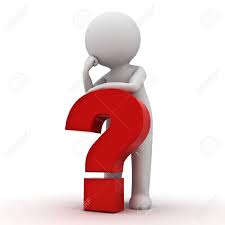 23